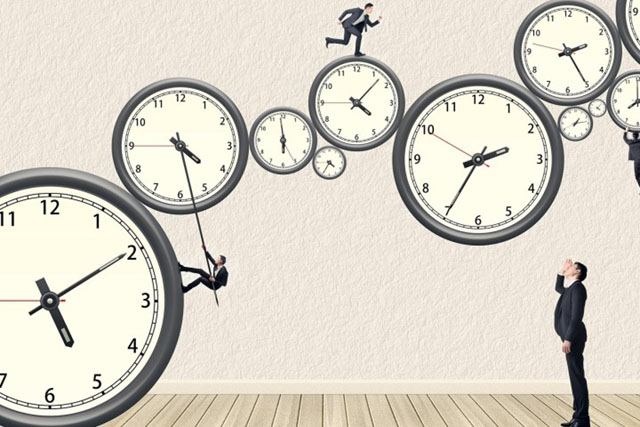 Chương 4 Kỹ năng lập kế hoạch và viết báo cáo
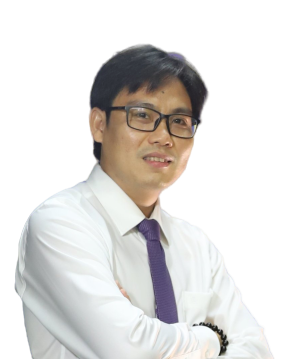 GV: Lê Trung Hiếu
Sau khi học xong bài này, người học sẽ có thể:
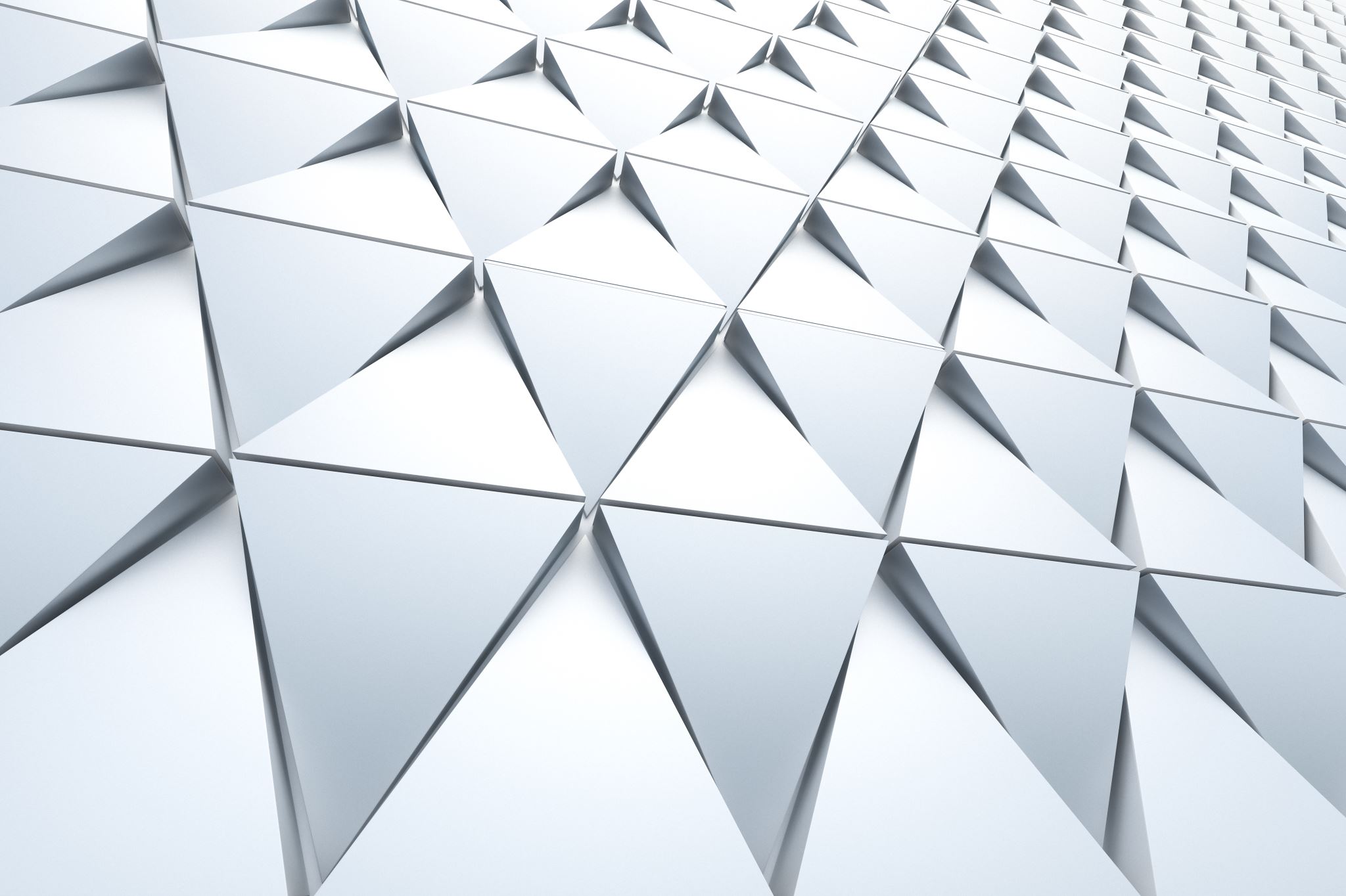 Lập kế hoạch (Hoạch định) là gì?
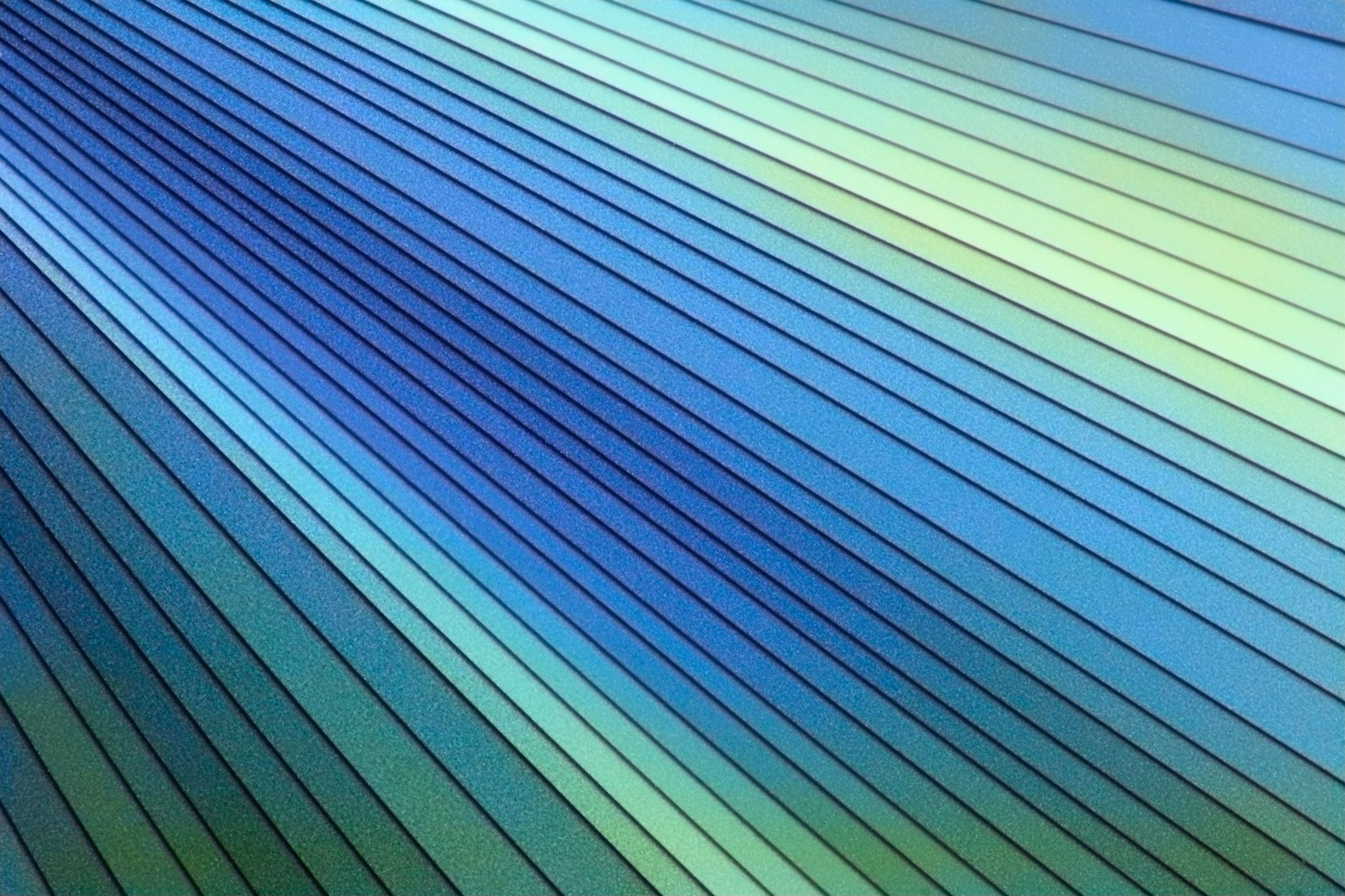 Vai trò của hoạch định?
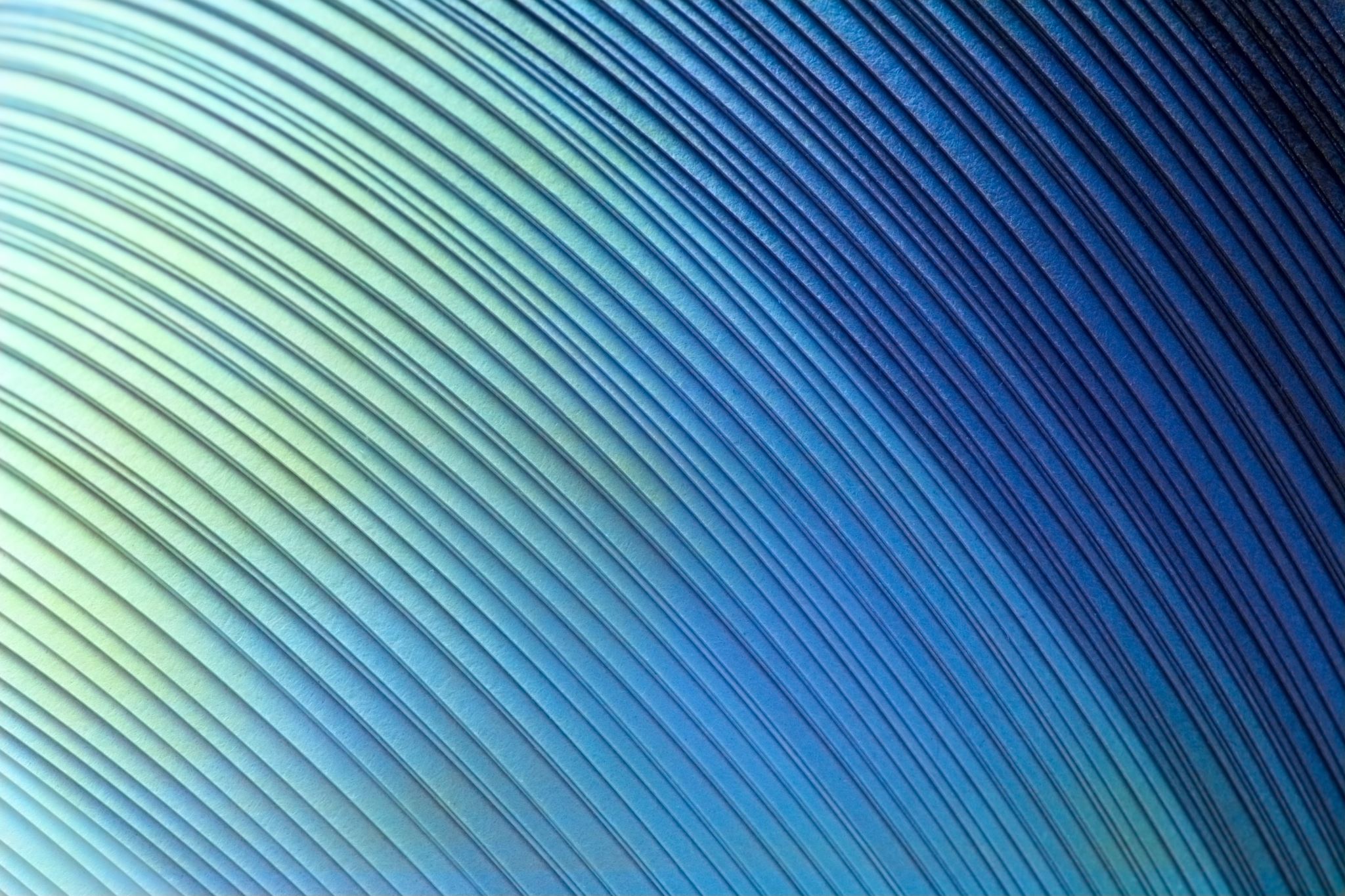 Kế hoạch là gì?
Kế hoạch là loại văn bản được dùng để xác định mục tiêu, yêu cầu, chỉ tiêu của nhiệm vụ cần hoàn thành trong một thời gian nhất định và các biện pháp về tổ chức, nhân sự, cơ sở vật chất cần thiết để thực hiện nhiệm vụ đó. (Vương Thị Kim Thanh, 2009, Quản trị hành chính văn phòng, NXB Thống Kê, tr362).
“Lập kế hoạch là một tập hợp những hoạt động theo mục tiêu đã đề ra, những hoạt động đó được sắp xếp theo lịch trình, có thời hạn, nguồn lực và biện pháp thực hiện để đạt những mục tiêu đó”
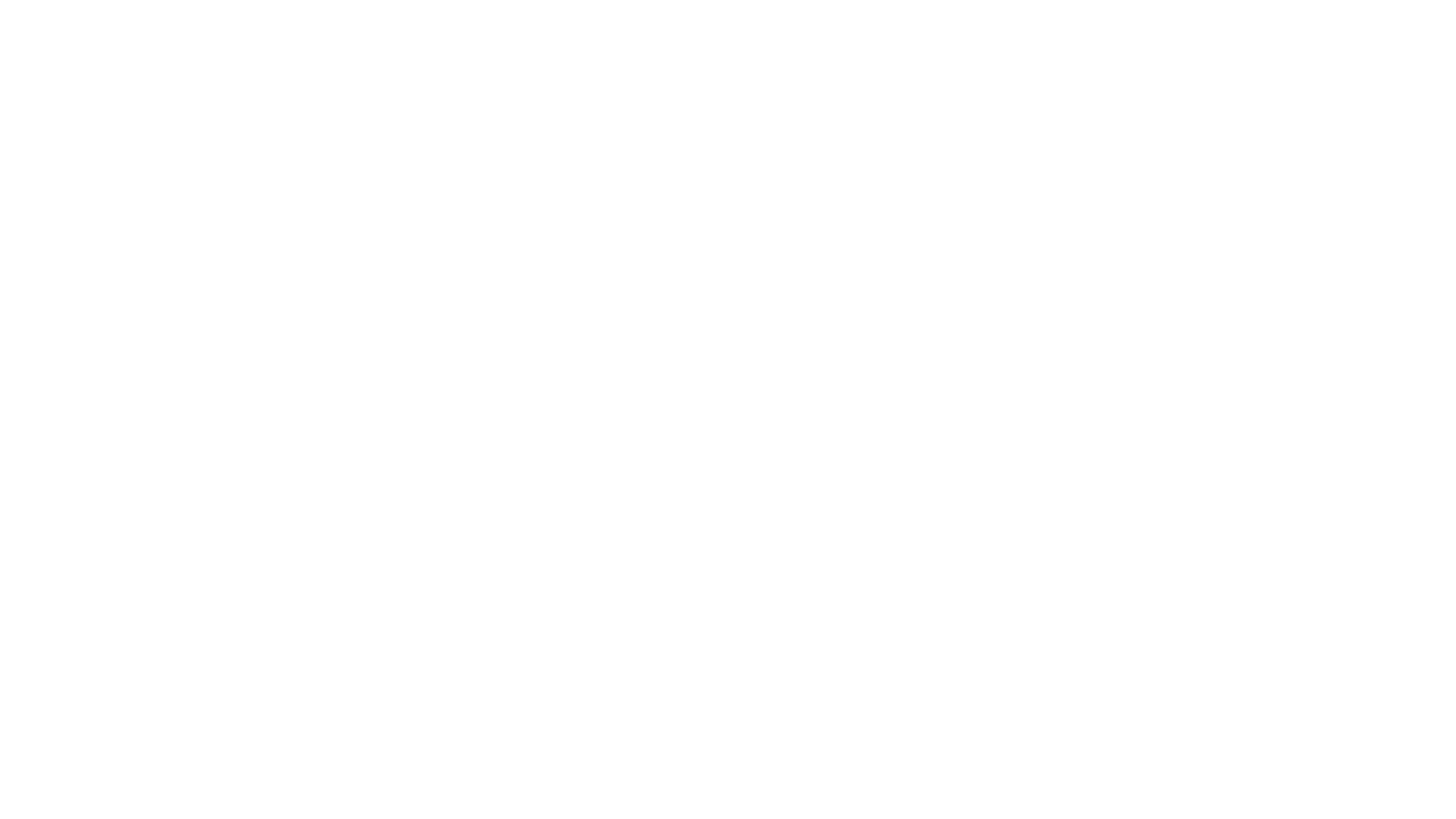 Phân loại kế hoạch
Hiện nay người ta chia ra 2 loại kế hoạch: 
Kế hoạch chiến lược (Strategic plans) và 
kế hoạch tác nghiệp (Operational plans)
Kế hoạch chiến lược (Strategic plans)
Kế hoạch tác nghiệp (Operational plans)
Kế hoạch tác nghiệp là kế hoạch cụ thể hóa chương trình hoạt động của tổ chức theo không gian (cho các đơn vị trong tổ chức) và thời gian (kế hoạch hàng năm, kế hoạch hàng quí, kế hoạch tháng, kế hoạch tuần, kế hoạch ngày, đêm, ca, giờ). 
Kế hoạch tác nghiệp được xây dựng trên cơ sở kế hoạch chiến lược, là kế hoạch cụ thể hóa của kế hoạch chiến lược. 
Theo cấp quản lý kế hoạch thì có kế hoạch chung của doanh nghiệp, kế hoạch của bộ phận, kế hoạch của từng đội sản xuất, kế hoạch của từng nhóm thiết bị…
Phương pháp lập kế hoạch
Xác định mục tiêu, yêu cầu công việc
Khi phải làm một công việc, điều đầu tiên mà bạn cần quan tâm là:
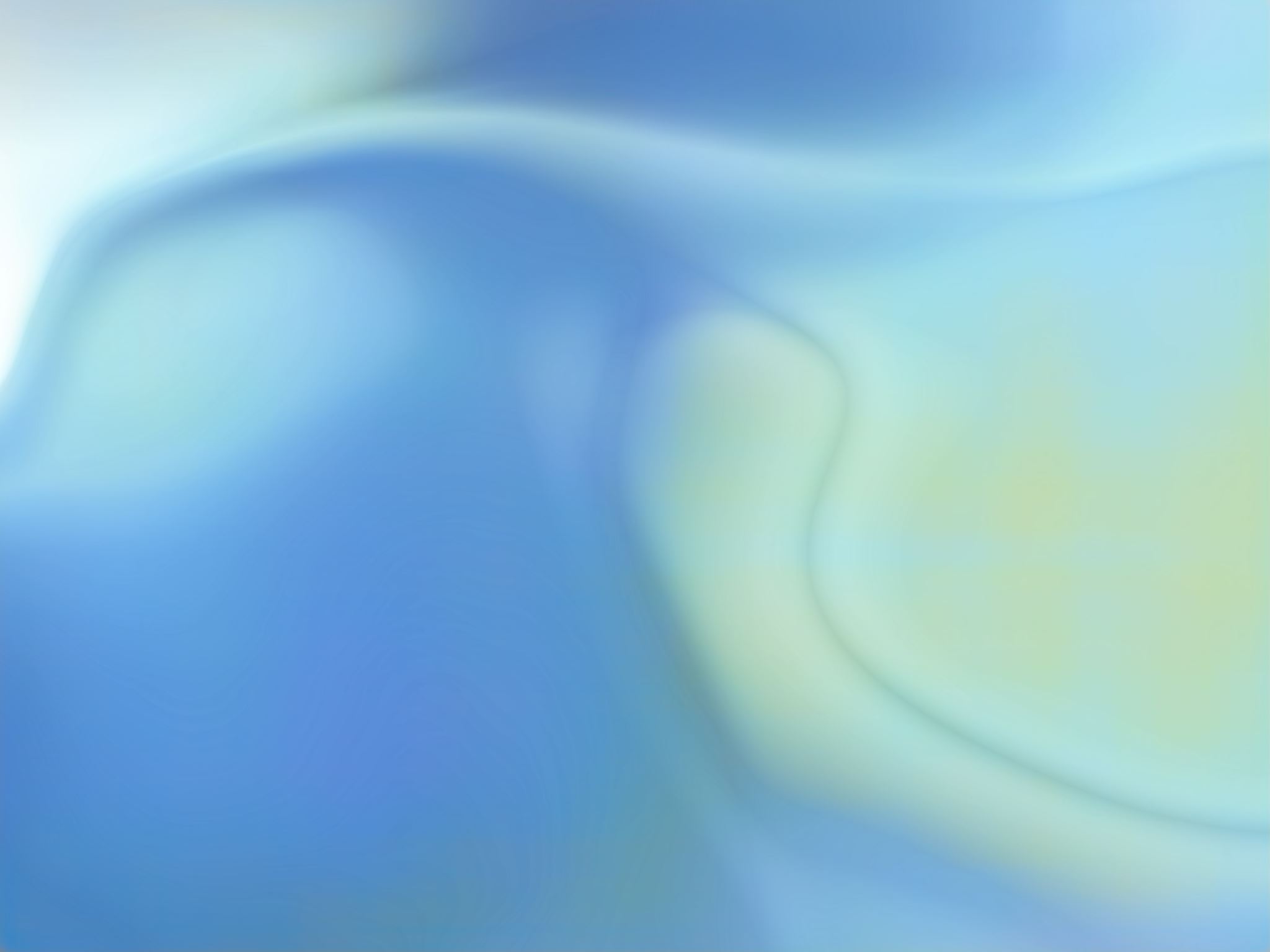 Xác định nội dung công việc
Xác định địa điểm, thời gian, người (đơn vị, bộ phận) thực hiện
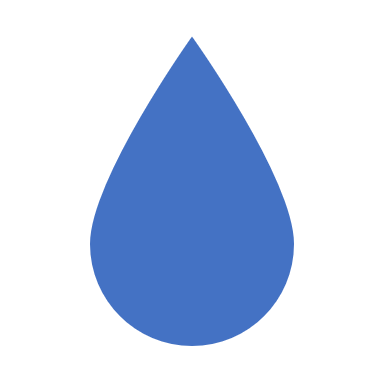 Về địa điểm:
+ Công việc đó thực hiện tại đâu?
+ Nếu là kiểm tra thì kiểm tra tại bộ phận, khâu nào? 
Về thời gian:
+ Công việc đó thực hiện khi nào?
+ Công việc đó kết thúc khi nào?
Về người (đơn vị, bộ phận) thực hiện, bao gồm các khía cạnh sau:
Xác định cách thức thực hiện
Xác định nguồn lực thực hiện
Nhiều kế hoạch thường chỉ chú trọng đến công việc mà lại quên đi việc chú trọng đến các nguồn lực. Nên nhớ rằng chỉ có nguồn lực mới đảm bảo cho kế hoạch được khả thi.
Nguồn lực có thể bao gồm các yếu tố:
+ Man = nguồn nhân lực.
+ Money = Tiền bạc.
+ Material = nguyên vật liệu/hệ thống cung ứng.
+ Machine = máy móc/công nghệ.
+ Method = phương pháp làm việc.
Xác định phương pháp kiểm tra
Phương Pháp Ma Trận Eisenhower
Để xác định được thời hạn phải làm công việc, chúng ta cần xác định được mức độ khẩn cấp và mức độ quan trọng của từng công việc.
Muốn xác định được, bạn có thể trả lời 2 câu hỏi:
Thế nào là quan trọng và khẩn cấp?
Việc quan trọng: là những việc mà sau khi được hoàn thành sẽ tạo ra kết quả giúp chúng ta tiến gần hơn với mục tiêu đã đặt ra.
Việc khẩn cấp: là việc có thời gian gấp rút cần sự chú ý của người thực hiện ngay tức thì.
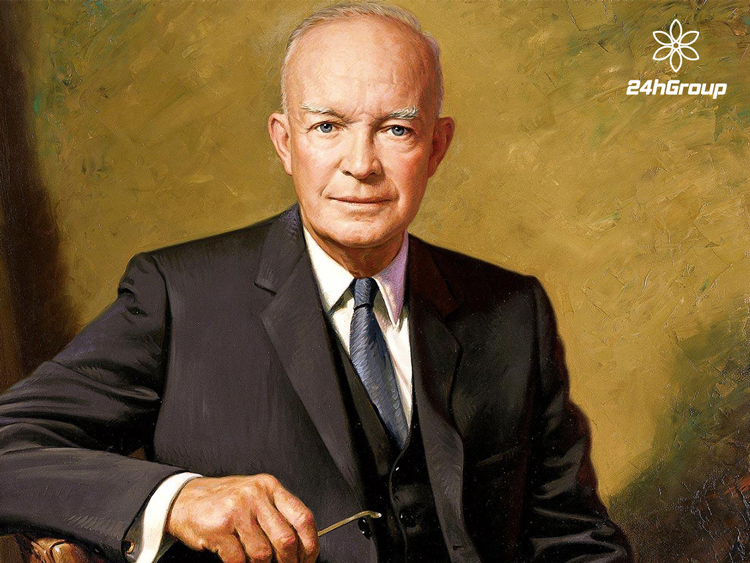 Cách sử dụng Ma trận Eisenhower để quản lý thời gian hiệu quả
Bước 1: Liệt kê danh sách tất cả các công việc cần phải làm, chú ý không bỏ sót các đầu việc tốn nhiều thời gian nhưng không quan trọng.
Bước 2: Cân nhắc và sắp xếp các công việc vào một trong 4 mục
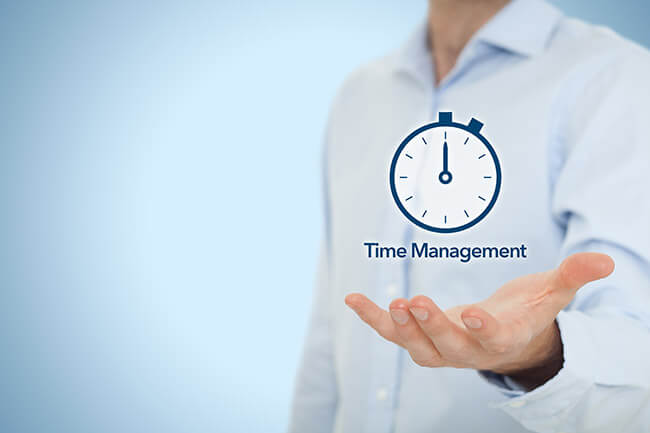 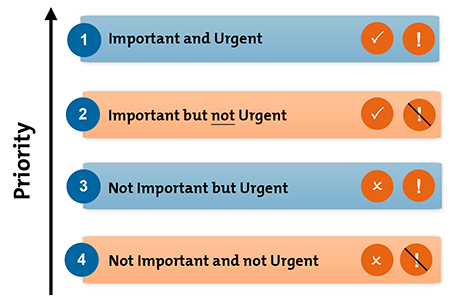 Khẩn cấp và quan trọng - Important and Urgent (nhiệm vụ cần phải làm ngay lập tức).
Quan trọng nhưng không phải khẩn cấp – Important and Not Urgent (nhiệm vụ được lên kế hoạch để làm sau).
Khẩn cấp nhưng không quan trọng – Urgent and Not Important (nhiệm vụ sẽ được giao phó cho người khác).
Không khẩn cấp cũng không quan trọng – Not Important and Not Urgent (nhiệm vụ sẽ được loại bỏ).
Việc khẩn cấp và quan trọng(Nhóm I)
Việc vừa quan trọng, vừa khẩn cấp là những việc phải làm ngay. 
Nhận biết loại việc này qua các dấu hiệu:
Việc xảy ra không đoán trước được: có thể gặp khủng hoảng hoặc là vấn đề cấp bách
Công việc đã tới hạn không thể trì hoãn
Công việc còn tồn đọng cần phải giải quyết dứt điểm
Quỹ thời gian dành cho công việc này: 15-20%
Đây là những công việc quan trọng, cần tập trung và dành nhiều thời gian để hoàn thành công việc. 
Đối với loại công việc này, bạn nên sắp xếp lịch thời gian để thực hiện công việc, dành càng nhiều thời gian thì công việc càng có mức độ quan trọng lớn.
Trong trường hợp đang thực hiện công việc nhóm II nhưng có việc quan trọng, khẩn cấp (nhóm I) xuất hiện, hãy ưu tiên thực hiện công việc nhóm I và thực hiện tiếp công việc nhóm II sau khi công việc I kết thúc. Không trì hoãn công việc.
Quỹ thời gian dành cho việc quan trọng, không khẩn cấp: 60-65%
Việc quan trọng, không khẩn cấp (Nhóm II)
Đối với những công việc khẩn cấp nhưng kém quan trọng, bạn cần giải quyết sớm nhưng lại không đưa bạn tới mục tiêu công việc nhanh hơn. Loại việc này nên dành ít thời gian và giải quyết càng nhanh chóng càng tốt.
Nhận biết những công việc thuộc nhóm này là:
- Việc được ủy quyền nhưng không thuộc trách nhiệm của bạn
- Các vấn đề phát sinh trong công việc nhỏ lẻ
- Thư từ, email cần trả lời, cuộc họp, bàn luận diễn ra trong thời gian ngắn
Quỹ thời gian dành cho công việc thuộc nhóm III: 10-15%
Việc khẩn cấp, không quan trọng (Nhóm III)
Việc không quan trọng, không khẩn cấp nên chiếm ít thời gian trong quỹ thời gian làm việc của bạn nhất. 
Chỉ nên dành dưới 5% cho quỹ thời gian này cho các công việc: Giải trí, Tán gẫu, những công việc vô bổ không đem lại lợi ích, những cuộc điện thoại không quan trọng,…
Tốt hơn hết trong quá trình làm việc, hãy loại bỏ những thói quen tán gẫu, chat với bạn bè để tinh thần luôn được tập trung.
Việc không quan trọng, không khẩn cấp (Nhóm IV)
Quản lý thời gian theo mô hình Pomodoro
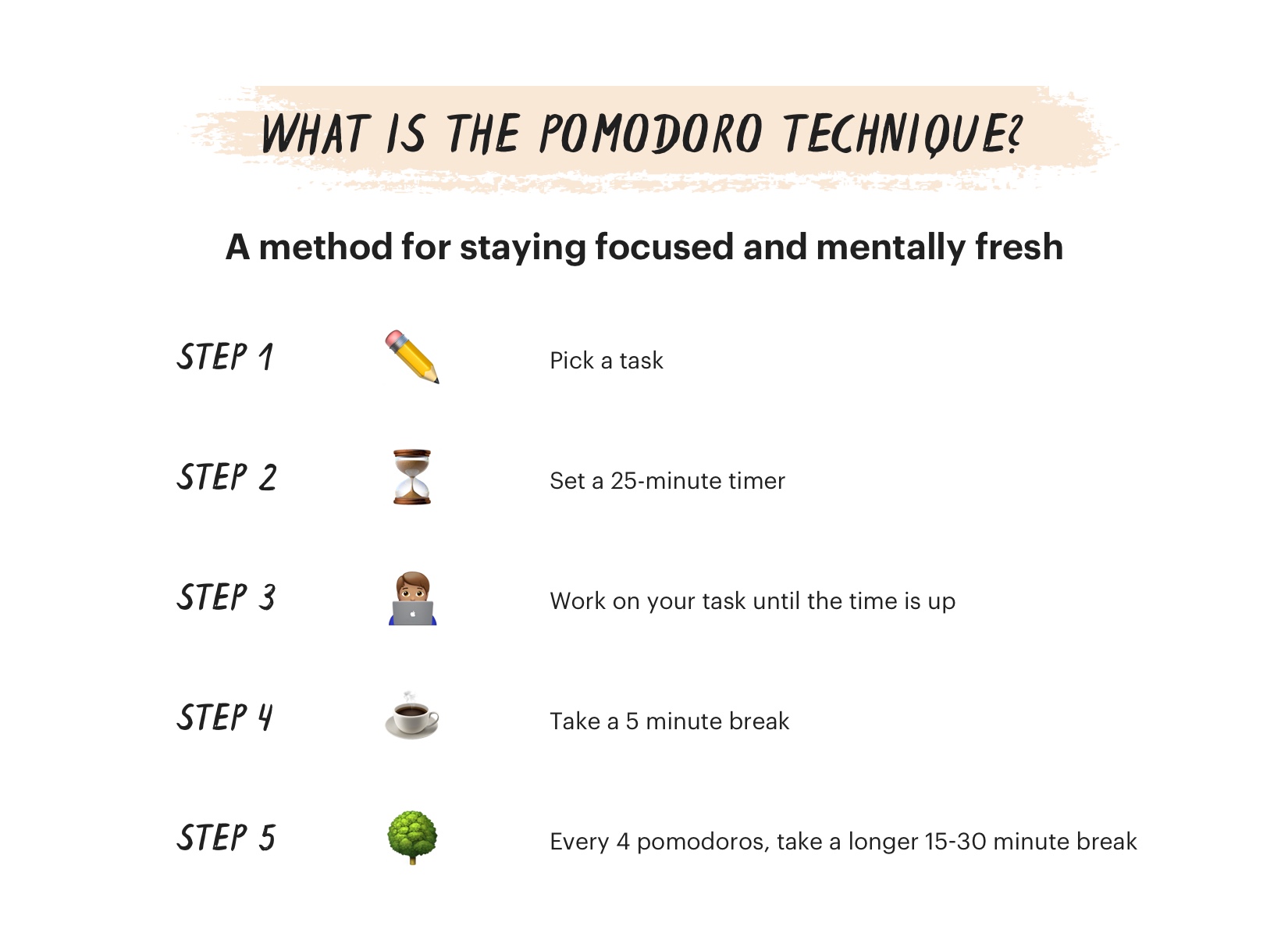 Phương pháp Pomodoro (hay còn gọi là phương pháp quả cà chua) giúp bạn nâng cao sự tập trung trong công việc.
Nguyên tắc quản lý và sử dụng thời gian theo phương pháp này cụ thể là:
1. Quyết định công việc sẽ làm
2. Thiết lập bộ đếm thời gian cho phiên làm việc Pomodoro (thông thường là 25 phút)
3. Tập trung làm một việc duy nhất đã định cho đến khi đồng hồ báo hết Pomodoro
4. Nghỉ ngắn từ 3 – 5 phút giữa các Pomodoro
5. Sau 4 phiên Pomodoro thì nghỉ dài hơn từ 15 – 30 phút
Các bước thực hiện công việc theo phương pháp Pomodoro
Các kỹ năng quản lý thời gian hiệu quả
Thiết lập danh sách công việc và mục tiêu
Tạo thói quen với khung thời gian biểu hàng ngày
Luôn tuân thủ tiến độ công việc, nói không với sự trì hoãn
Hãy liệt kê ra những việc bạn thường làm hay những yếu tố khiến bạn sao nhãng trong công việc. Khi nhận biết được những việc này và loại bỏ chúng, bạn có thể tăng đến 20% hiệu quả sử dụng quỹ thời gian của mình.
Gợi ý những việc thường làm bạn mất tập trung trong công việc:
Tiếng ồn tại nơi làm việc
Điện thoại, tin nhắn, hội thoại chat từ mạng xã hội
Những đồ vật để giải trí đặt tại bàn làm việc
Gia đình (khi làm việc tại nhà)
Loại bỏ những việc khiến bản thân mất tập trung
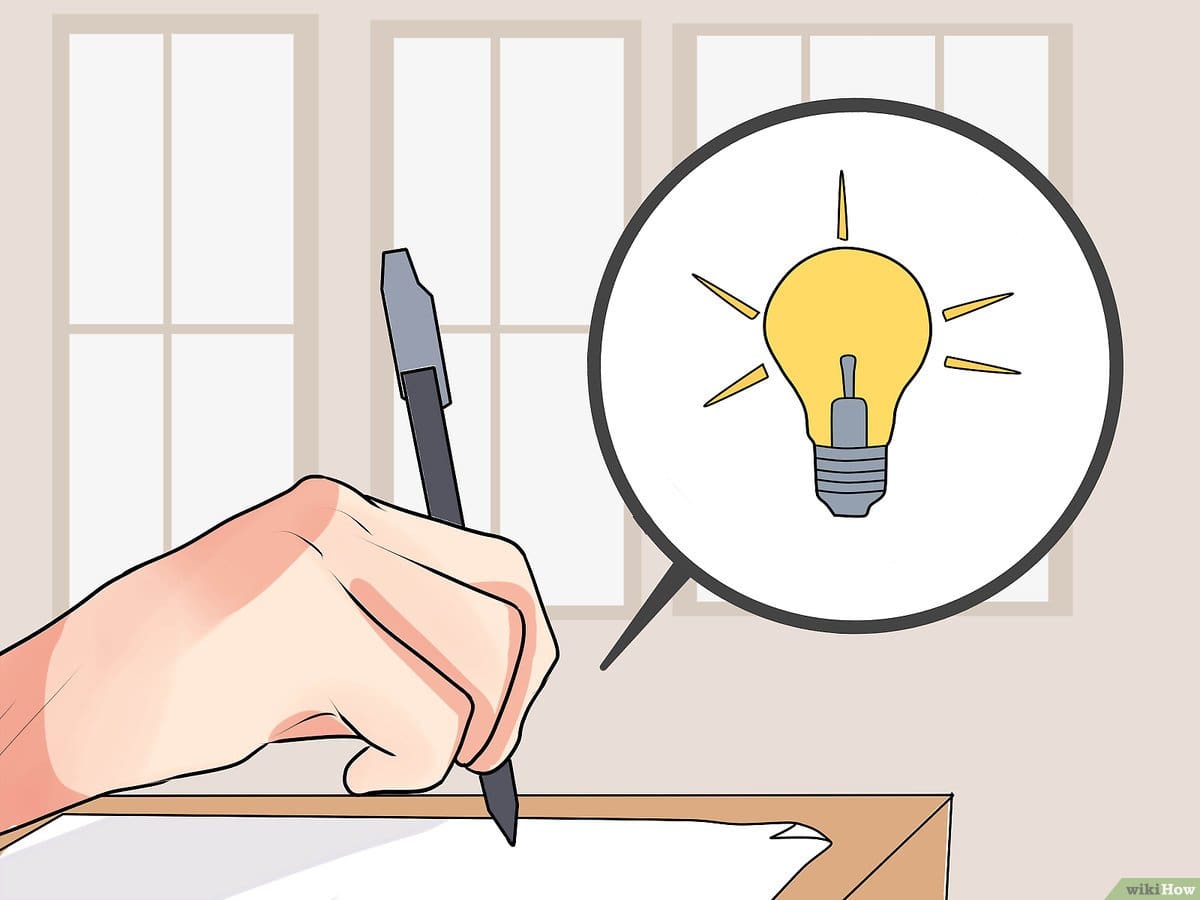 Viết báo cáo
Báo cáo là gì?
Theo từ điển SOHA
Một văn bản báo cáo là tập hợp những thông tin (thường thể hiện bằng các hình thức văn bản, lời nói, phát thanh, truyền hình, hoặc chiếu phim, slide, Power point....) được thực hiện với mục đích cụ thể nhằm thông tin chuyển tiếp hoặc tường trình, kể lại các sự kiện nhất định trong một hoàn cảnh hiện hành và có thể có hoặc không những nội dung kiến nghị, đề xuất.
Theo Wikipedia
“Báo cáo là một hình thức văn bản nhằm phản ánh hoạt động quản lý trên các lĩnh vực cụ thể theo chức năng, nhiệm vụ của cơ quan tổ chức và doanh nghiệp; dùng để đánh giá kết quả hoạt động của một phong trào, một chiến dịch, một đợt khảo sát, một vấn đề một vụ việc xảy ra trong quản lý, từ đó rút ra những bài học kinh nghiệm, những vấn đề cần kiến nghị, bổ sung cho một chủ trương, chính sách nào đó; dùng để phản ảnh một sự bất thường xảy ra trong các lĩnh vực an ninh trật tự như hỏa hoạn, bão lụt, tai nạn, bệnh dịch để kiến nghị cấp trên giải quyết hoặc cho phương hướng xử lý.”
Lê Thành Châu, 2002, Sổ tay nghiệp vụ văn phòng, NXB Thống Kê, tr55
Báo cáo là hình thức văn bản dùng để gửi cho cấp trên để tường trình hoặc xin ý kiến về một hoặc một số vấn đề, vụ việc nhất định; sơ kết, tổng kết công tác đã qua và dự kiến công tác sắp tới của một cơ quan, một tổ chức; trình bày một vấn đề, một sự việc hoặc một đề tài trước hội nghị hoặc trước một người hay một cơ quan có trách nhiệm theo chế độ đã quy định. (Sở GD&ĐT Hà Nội, 2006, Giáo trình nghiệp vụ thư ký văn phòng thương mại – tập 2, NXB Hà Nội, tr101).
Báo cáo là loại văn bản dùng để phản ánh tình hình, sự việc, vụ việc, hoạt động của cơ quan, tổ chức, đơn vị, cá nhân trong một khoảng thời gian cụ thể nhằm kiến nghị các giải pháp hoặc đề nghị cấp trên cho phương hướng xử lý. (Vương Thị Kim Thanh, 2009, Quản trị hành chính văn phòng, NXB Thống Kê, tr362).
“Báo cáo là một loại văn bản hành chính được dùng để tường thuật lại, thông tin lại các sự việc, các vấn đề của cá nhân hay tổ chức trong một khoảng thời gian nhất định cho cá nhân hay tổ chức thuộc cấp tương đương hoặc cấp quản lý được biết”
Tóm lại:
Tuỳ theo đặc thù và yêu cầu công việc mà có một số kiểu báo cáo như sau:
- Báo cáo định kỳ: báo cáo tuần, báo cáo tháng, báo cáo quý, báo cáo năm,…
- Báo cáo theo giai đoạn hoặc theo tiến trình công việc.
- Báo cáo theo chuyên đề/ công việc: Báo cáo thực tập tốt nghiệp; Báo cáo công tác tập huấn; Báo cáo kết quả làm việc; Báo cáo về chuyến công tác; Báo cáo Doanh thu; Báo cáo kết quả đào tạo;….
Phân loại báo cáo
Báo cáo định kỳ: Là báo cáo được ban hành để đáp ứng yêu cầu thông tin tổng hợp của các cơ quan hành chính nhà nước, được thực hiện theo một chu kỳ xác định và lặp lại nhiều lần.
Báo cáo chuyên đề: Là báo cáo được ban hành để đáp ứng yêu cầu thông tin có tính chuyên sâu về một chủ đề nào đó và phải thực hiện một hoặc nhiều lần trong một khoảng thời gian nhất định.
Báo cáo đột xuất: Là báo cáo được ban hành để đáp ứng yêu cầu thông tin về vấn đề phát sinh bất thường.
Căn cứ vào chế độ báo cáo được quy định tại Điều 4 Nghị định 09/2019/NĐ-CP gồm các loại báo cáo sau:
Khi thực hiện báo cáo, cá nhân, tổ chức và cơ quan hành chính nhà nước cần lưu ý điều gì?
Tên báo cáo: Tên báo cáo phải bảo đảm rõ ràng, ngắn gọn và thể hiện được bao quát nội dung, phạm vi yêu cầu báo cáo.
Nội dung yêu cầu báo cáo: Nội dung yêu cầu báo cáo phải bảo đảm cung cấp những thông tin cần thiết nhằm phục vụ mục tiêu quản lý, chỉ đạo, điều hành của cơ quan hành chính nhà nước, người có thẩm quyền; đồng thời, nội dung yêu cầu báo cáo phải rõ ràng, dễ hiểu, tạo thuận lợi cho đối tượng thực hiện báo cáo. 
Tùy từng trường hợp cụ thể, nội dung yêu cầu báo cáo có thể chỉ có phần lời văn, chỉ có phần số liệu hoặc bao gồm cả phần lời văn và phần số liệu.
Đối tượng thực hiện báo cáo, cơ quan nhận báo cáo
Khi báo cáo phải xác định rõ đối tượng thực hiện báo cáo (bao gồm cơ quan hành chính nhà nước, tổ chức, cá nhân) và xác định cụ thể tên cơ quan nhận báo cáo. Việc quy định đối tượng thực hiện báo cáo phải bảo đảm phù hợp với chức năng, nhiệm vụ của đối tượng thực hiện báo cáo.
Phương thức gửi, nhận báo cáo
Báo cáo được thể hiện dưới hình thức văn bản giấy hoặc văn bản điện tử. Tùy theo điều kiện thực tế và yêu cầu của cơ quan ban hành chế độ báo cáo, báo cáo được gửi đến cơ quan nhận báo cáo bằng một trong các phương thức sau:
– Gửi trực tiếp;
– Gửi qua dịch vụ bưu chính;
– Gửi qua Fax;
– Gửi qua hệ thống thư điện tử;
– Gửi qua hệ thống phần mềm thông tin báo cáo chuyên dùng.
– Các phương thức khác theo quy định của pháp luật.
Thời hạn gửi báo cáo
Thời hạn gửi báo cáo được xác định căn cứ vào đối tượng thực hiện báo cáo, nội dung báo cáo và thời điểm kết thúc việc lấy số liệu báo cáo, nhưng phải bảo đảm thời gian không ít hơn 01 ngày làm việc tính từ thời điểm kết thúc việc lấy số liệu báo cáo đến thời hạn gửi báo cáo hoặc ước tính thời gian từ khi nhận được báo cáo để tổng hợp đến thời gian hoàn thành báo cáo và gửi đi.
Thời hạn gửi báo cáo định kỳ đối với trường hợp báo cáo phức tạp, có nhiều đối tượng thực hiện và phải tổng hợp qua nhiều cơ quan, nhiều cấp khác nhau thì quy định rõ thời hạn đối với từng đối tượng, từng cấp báo cáo đó;
Đối với báo cáo chuyên đề, báo cáo đột xuất, thời hạn gửi báo cáo thực hiện theo yêu cầu của cơ quan ban hành chế độ báo cáo.
Tần suất thực hiện báo cáo
Mẫu đề cương báo cáo
Mẫu đề cương báo cáo nêu rõ kết cấu các thông tin chủ yếu về: Tình hình thực hiện; kết quả đạt được; tồn tại, hạn chế và nguyên nhân của tồn tại, hạn chế; phương hướng nhiệm vụ; đề xuất, kiến nghị.
Biểu mẫu số liệu báo cáo
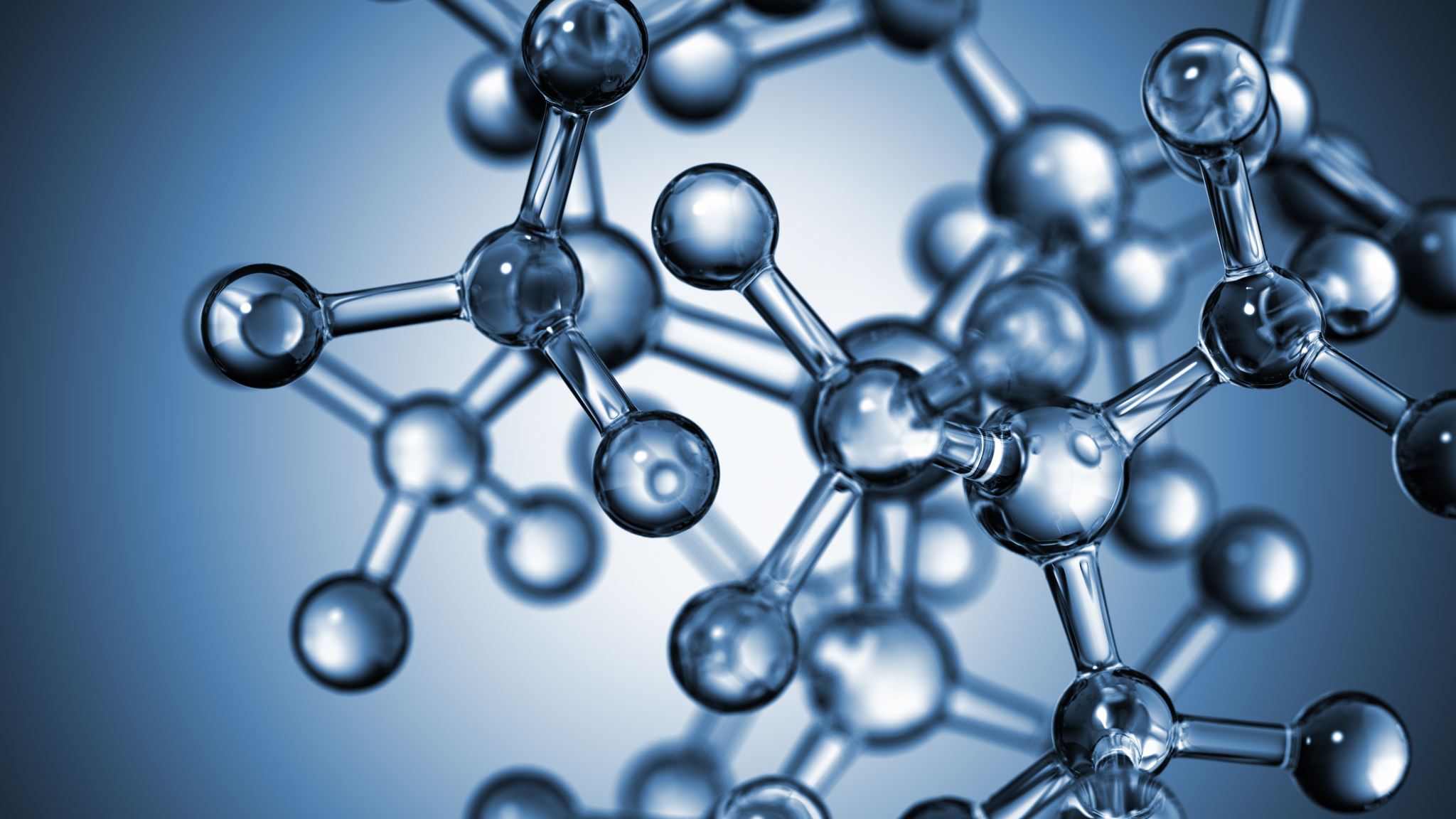 Phương pháp viết một bản báo cáo
a. Chuẩn bị viết một bản báo cáo
Trước tiên, cần xác định được mục đích yêu cầu của bản báo cáo (báo cáo thường kỳ hay báo cáo chuyên đề) từ đó mới có cơ sở để xây dựng dàn bài (có thể hiểu như cấu trúc, sườn bài, đề cương) cho bài báo cáo.
Kế đến là thu thập và chọn lọc thông tin (tư liệu, số liệu, các tài liệu liên quan) cho bài báo cáo
Sau cùng là những dự kiến, đề xuất, kiến nghị với cấp trên.
b. Xây dựng dàn bài cho bản báo cáo
Phần mở đầu:
Có thể nêu những điểm chính về nhiệm vụ, chức năng của tổ chức; những chủ trương, công tác do cấp trên giao xuống. 
Đồng thời nêu những điều kiện, hoàn cảnh có ảnh hưởng lớn đến việc thực hiện các chủ trương và nhiệm vụ trên.
Phần nội dung:
Kiểm điểm những việc đã làm, những việc chưa hoàn thành.
Nêu lên những ưu, khuyết điểm hoặc những thuận lợi, khó khăn trong quá trình thực hiện công việc.
Đánh giá kết quả, rút ra kết luận, bài học kinh nghiệm.
b. Xây dựng dàn bài cho bản báo cáo
c. Viết báo cáo
Sau khi xây dựng xong cấu trúc cho bản bảo cáo, thì có thể tiến hành viết nội dung cho bản báo cáo. 
Lần lượt đưa những thông tin đã chuẩn bị vào cấu trúc của bản báo cáo. 
Kiểm tra lại thông tin trước khi gửi báo cáo.
d. Trình lãnh đạo thông qua
Đối với bản báo cáo gửi lên cấp trên, báo cáo trước hội nghị, báo cáo chuyên đề… cần phải có sự xét duyệt của lãnh đạo trước khi gửi, nhằm thống nhất với các quyết định quản lý và các thông tin khác mà người lãnh đạo chủ chốt đã cung cấp cho cấp trên hoặc hội nghị.
e. Ký tên và đóng dấu
Cuối cùng là việc ký, đóng dấu và gửi báo cáo đi, nếu là báo cáo khoa học thì tên tác giả phải ghi ở đầu sau tên báo cáo và không điền các mục khác ở phần tiêu đề như các báo cáo thông thường. 
Việc gửi báo cáo trình cấp trên hoặc chuyển cho cơ quan khác thì phải có công văn hay thư riêng gửi kèm theo.
Những yêu cầu khi soạn thảo một bản báo cáo
Phải đảm bảo tính trung thực, chính xác
Phải cụ thể, có trọng tâm, trọng điểm
Sử dụng ngôn ngữ phải rõ ràng, mạch lạc
Phải đảm bảo kịp thời
Đối với các báo cáo quan trọng: cần tổ chức cuộc họp hoặc hội nghị để lấy ý kiến đóng góp, bổ sung, sửa đổi bản dự thảo báo cáo cho thống nhất và khách quan hơn.
Câu hỏi củng cố
Hãy lập kế hoạch tự học tiếng Anh/tin học cho cá nhân bạn trong thời gian tới.
Hãy lập kế hoạch để hoàn thành một bài tiểu luận môn học mà giáo viên đã giao.
Hãy lập kế hoạch tổ chức một buổi đại hội chi đoàn cho lớp bạn.
Hãy lập kế hoạch để hoàn thành luận văn tốt nghiệp.
Hãy lập kế hoạch phát triển cá nhân của bạn trong thời gian tới.
Hãy lập kế hoạch phát triển sản phẩm X của Công ty A trong 1 năm tới (giả sử đây là tình huống do công ty A – Công ty tuyển dụng đặt ra cho bạn).
Bài tập thực hành lập kế hoạch
Hãy viết một bản báo cáo cho giáo viên chủ nhiệm về tình hình học tập các môn trong học kỳ vừa qua của lớp.
Hãy viết một bản báo cáo cho giáo viên chủ nhiệm về công tác hoạt động đoàn thể của lớp trong năm học qua.
Hãy viết một bản báo cáo cho giáo viên hướng dẫn về chuyến đi thực tế tại trang trại, cơ quan, doanh nghiệp…vừa qua của bạn.
Hãy viết một bản báo cáo kết quả sau khi bạn thực hiện một nhiệm vụ nào đó được cấp trên giao (nội dung tự chọn).
Hãy viết một báo cáo về hoạt động thực tập của cá nhân sau chuyến thực tập ở cơ quan, doanh nghiệp vừa qua.
Hãy viết một bản báo cáo cho Đoàn thanh niên của trường về việc tham gia chiến dịch tình nguyện mùa hè xanh vừa rồi của bạn/của lớp.
Bài tập thực hành viết báo cáo